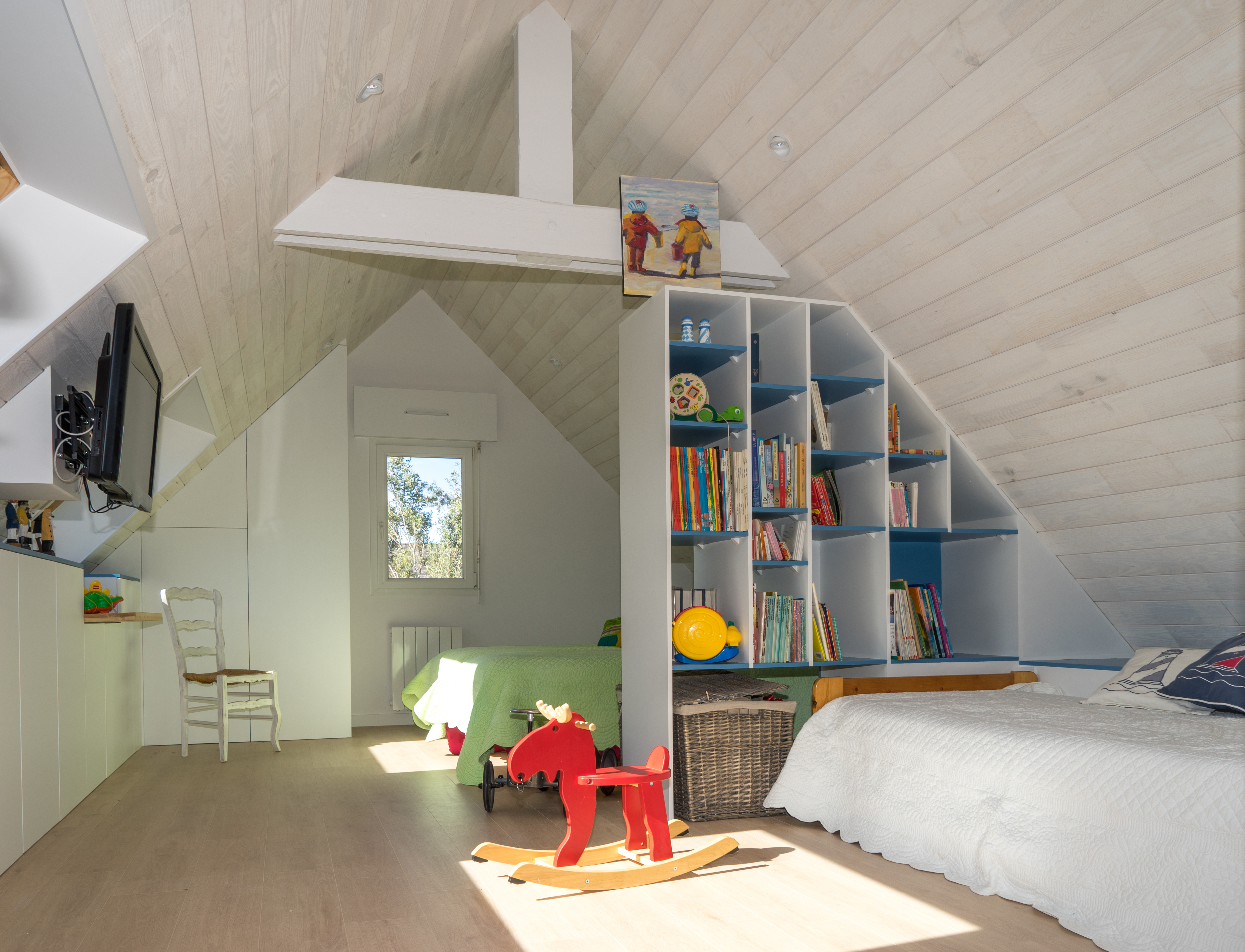 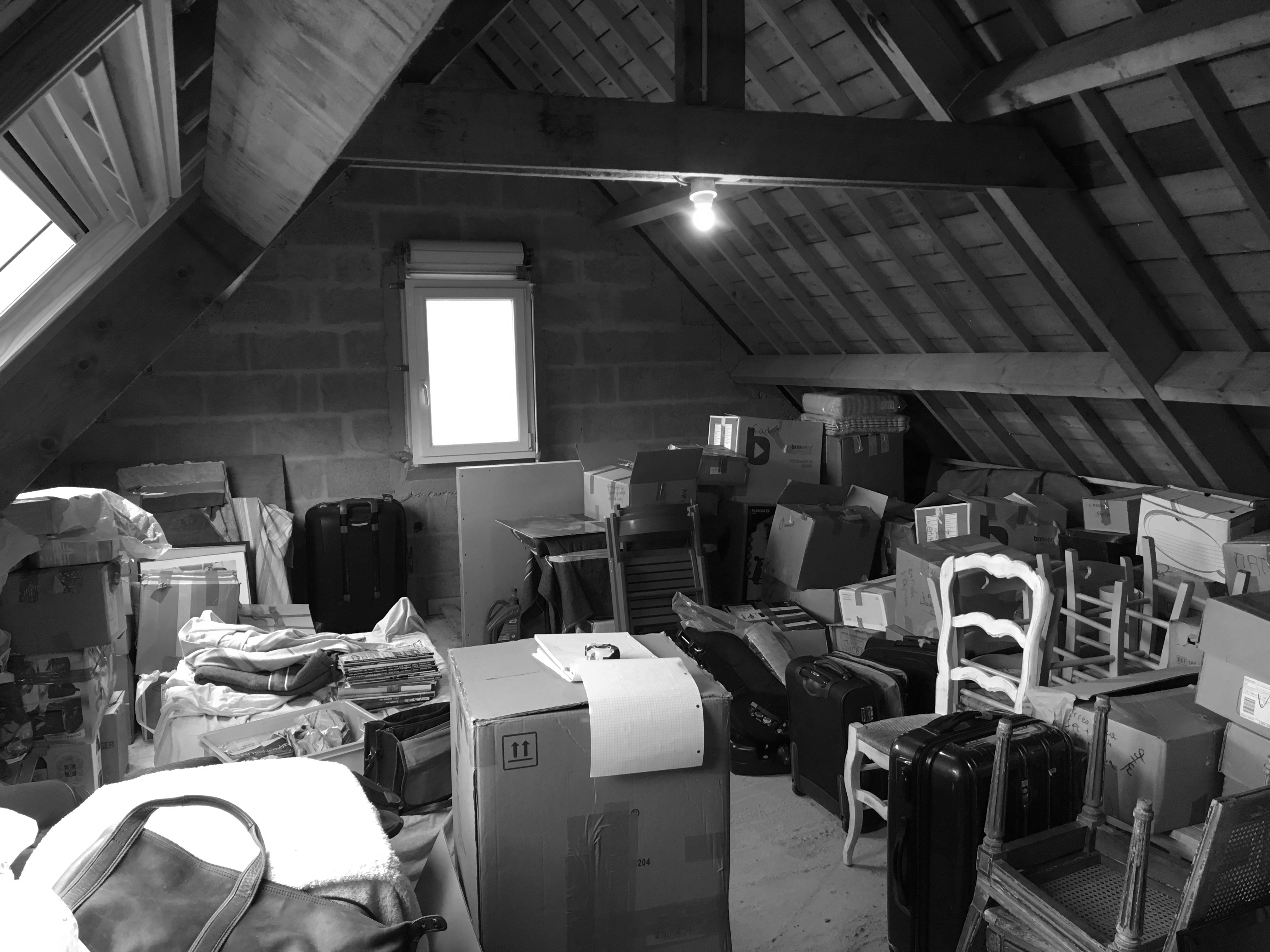 Avant
Après